Obhajoba diplomové práce
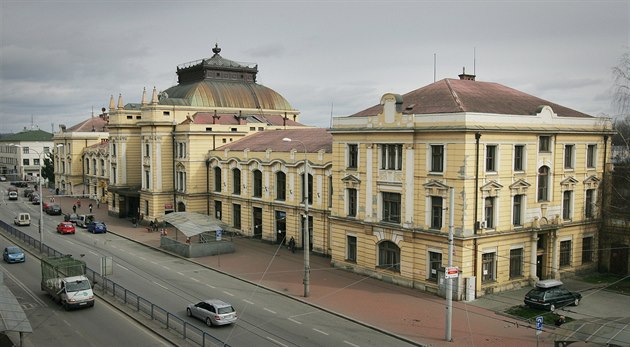 Bc. Pavel Pilecký
učo: 8959
Optimalizace požárního evakuačního plánu výpravní budovy osobního nádraží v ŽST České Budějovice
Struktura obhajoby diplomové práce
Cíl práce
Testování současného evakuačního plánu
Výsledky testování 
Zjištěné nedostatky
Návrhy řešení na odstranění nedostatků 
Doplňující dotazy vedoucího práce a oponenta
Cíl práce
Cílem této diplomové práce bylo ověřit, zda-li se v současném evakuačním plánu nachází nedostatky a následně navrhnout opatření k jejich odstranění.
Testování současného evakuačního plánu
Reálný test – ověření současného požárního evakuačního plánu
Ve spolupráci s HZS SŽDC České Budějovice
Námětové cvičení dne 20.1.2016, 13:30 hodin
Teroristický útok s následným výbuchem

Zaplnění objektu kouřem
Výpočte dle normy ČSN 730802
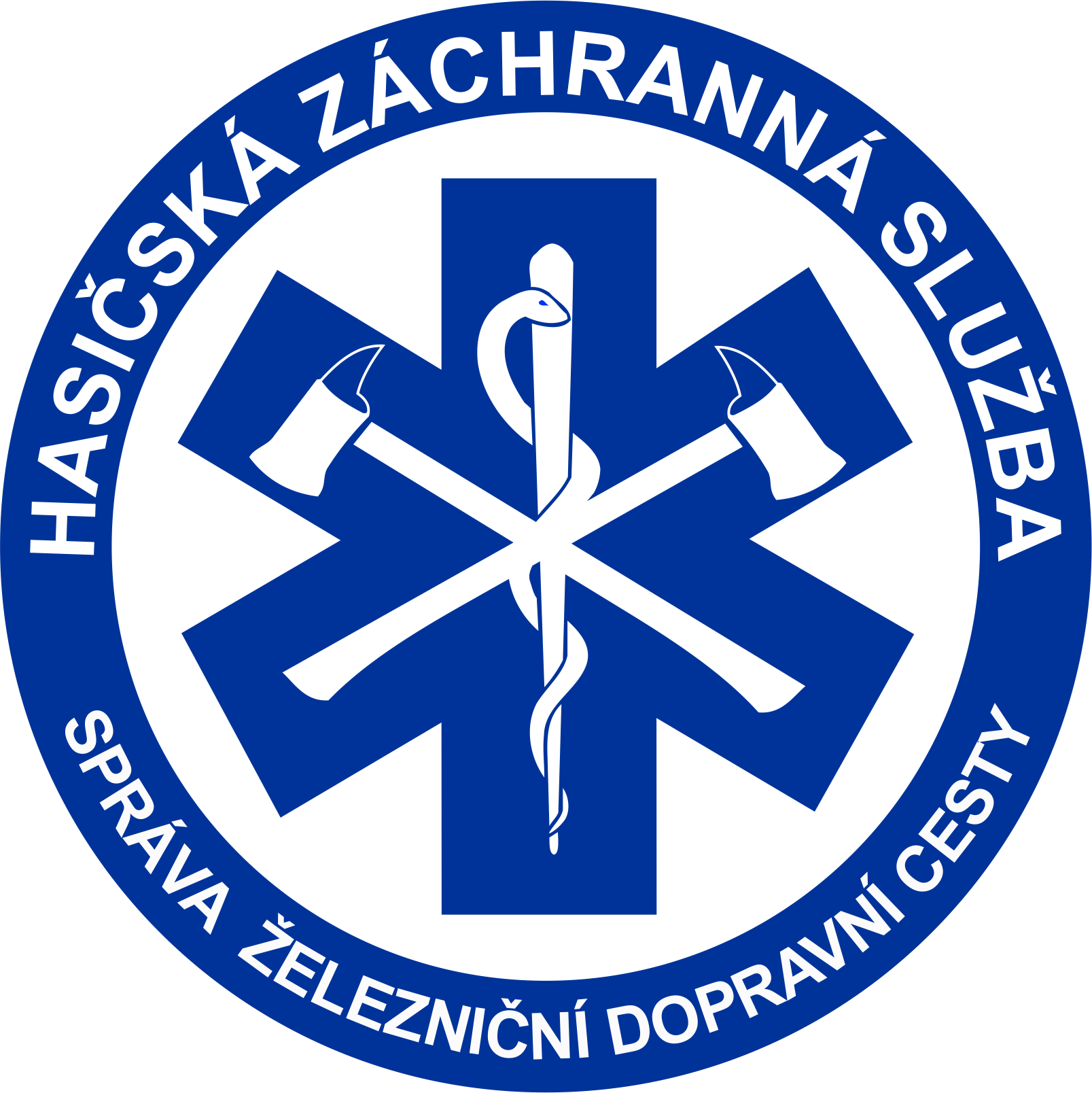 Výsledky testování
Nepřehledný evakuační plán
Dezinformace
Nepřipravený personál
Nedodržení požárního evakuačního plánu
Čas samovolné evakuace – 6 minut 35 s
Zaplnění kouřem objektu – 5 minut
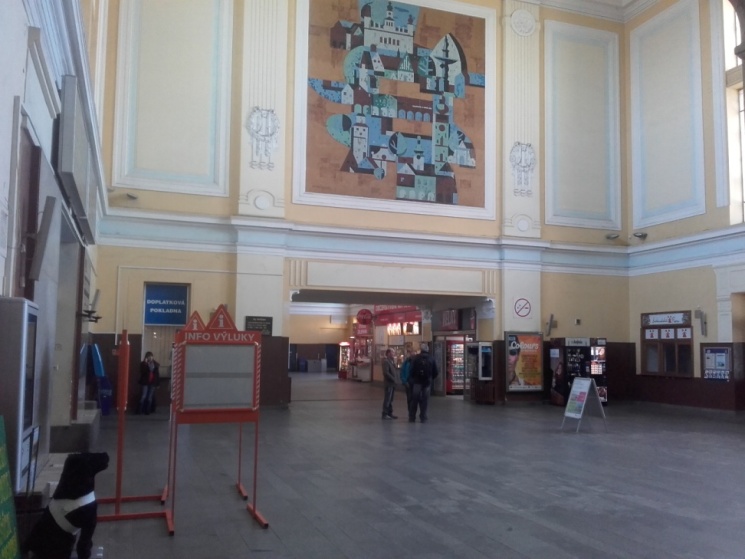 Návrhy řešení na odstranění nedostatků
Technické vybavení budovy
Technický dispečink
Kamerový systém
Elektronická požární signalizace
Výstražný systém
Výměna plynů v objektu

Nový požární evakuační plán
Stručný
Dodržuje vyhlášku 246/2001 Sb. 
Obsahuje operativní karty
Technický dispečink
Navrhované prostory pro technický dispečink 1. NP severní část
EPS, Požární evakuační systém
Závěr
Cíl diplomové práce byl splněn
Zjištěny nedostatky
Opatření
Náklady na návrhy opatření
Zavedení navrhovaných opatření
Doplňující dotazy vedoucího práce a oponenta
Odhalil jste další nedostatky v technickém a provozním zabezpečení osobního nádraží v ŽST České Budějovice (v kontextu bezpečnosti)? 

Bude váš návrh akceptovaný?

Ve své práci navrhujete kamerový systém pro monitorování veřejných prostor nádraží, jakým způsobem by byl kamerový systém zajištěn v případě výpadku napájení elektrickým proudem?
 
Jaké jsou podle Vás nejzávažnější nedostatky z hlediska bezpečnosti evakuace osob v ŽST České Budějovice?
Děkuji za pozornost